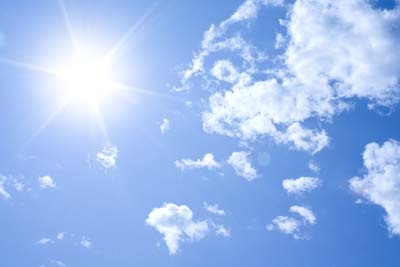 Heaven
Wednesday Night Bible Study
Palm Beach Lakes church of Christ
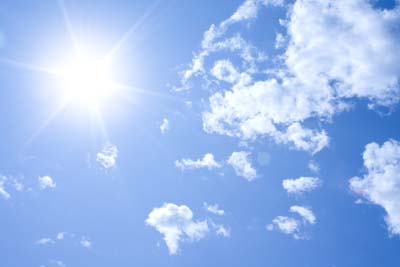 Lesson 10
The Road To Heaven
What We Have Learned
Apathy is a destroyer  
Materialism is bad
Lay up treasures in heaven
Being a good person is not enough 
A good person will go to heaven in the 
  most common belief in America.
The kingdom of God is the church
There is only one kingdom, church
What We Have Learned
At Palm Beach Lakes
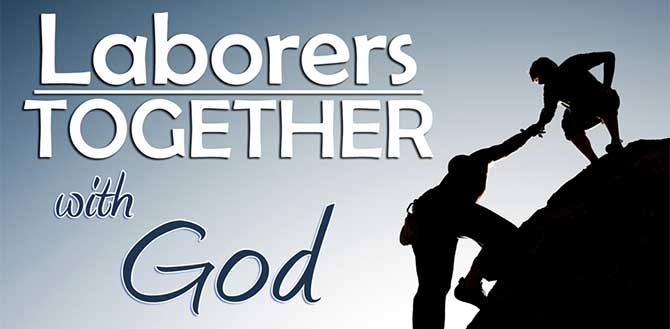 Revive My Longing to Go to Heaven
Going to S.E.W
     Spiritual Enrichment Weekend
                      October 2014
Singing
Getting to know each other
Learning
Spiritual setting outside of the world
The Road To Heaven
We have a starting point and
             we have an ending point.
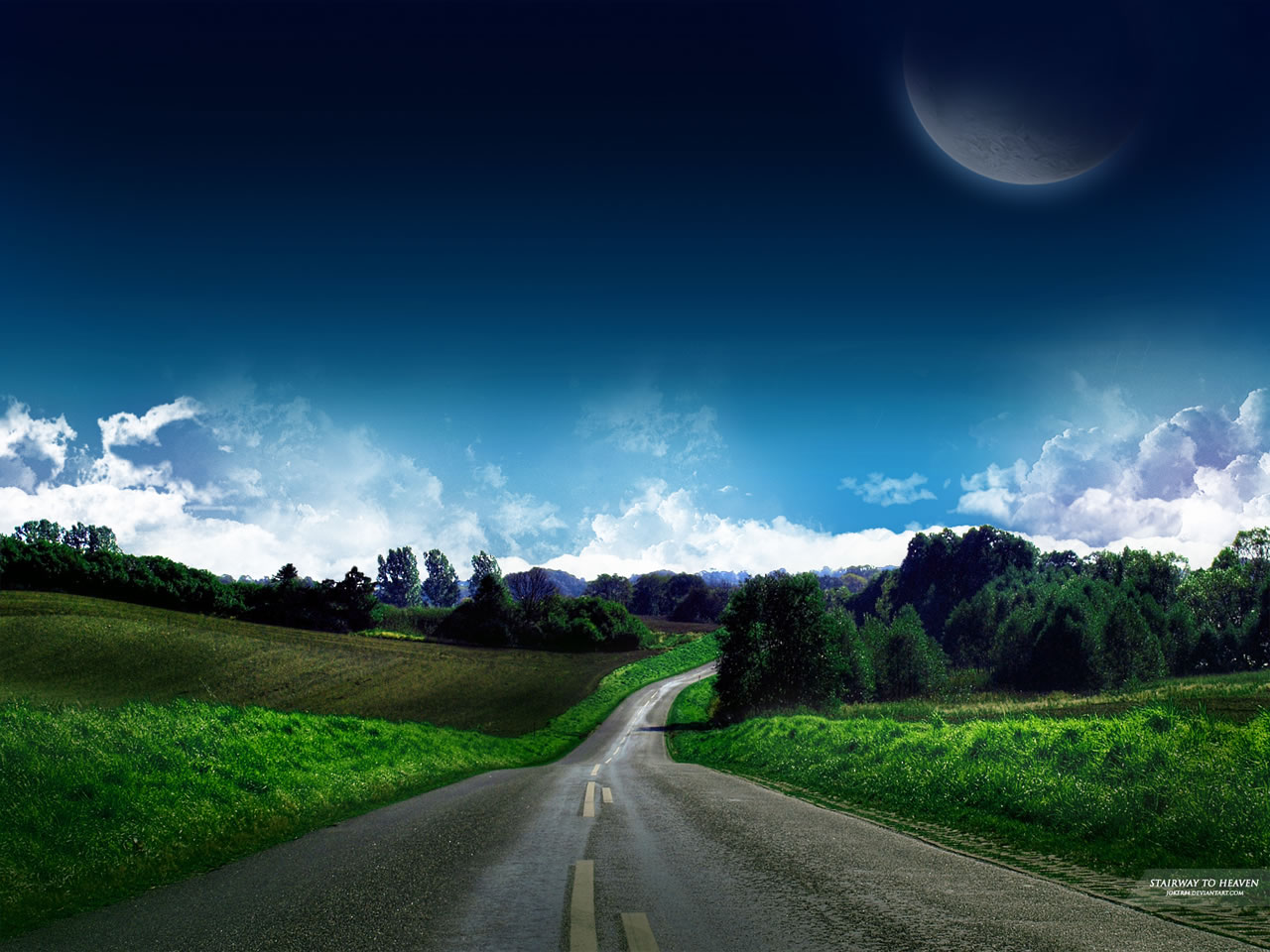 The Road To Heaven
When we are baptized we are a     new creature and set on the road.
                     Romans 6: 1-4
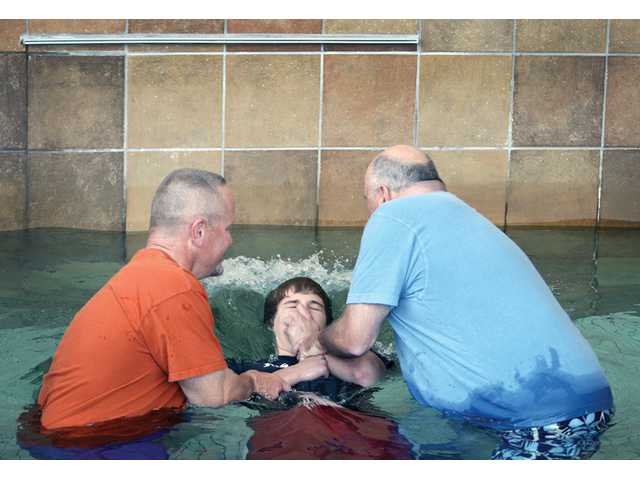 The Road To Heaven
TWO roads diverged in a yellow wood, And sorry I could not travel both And be one traveler, long I stood And looked down one as far as I could To where it bent in the undergrowth;        5 Then took the other, as just as fair, And having perhaps the better claim, Because it was grassy and wanted wear; Though as for that the passing there Had worn them really about the same,        10 And both that morning equally lay In leaves no step had trodden black. Oh, I kept the first for another day! Yet knowing how way leads on to way, I doubted if I should ever come back.        15 I shall be telling this with a sigh Somewhere ages and ages hence: Two roads diverged in a wood, and I—I took the one less traveled by, And that has made all the difference.

                            (The Road Not Taken by Robert Frost)
The Two Roads
Satan has a road, and God has road
The devil has a road     Matt. 7:13
God has a road              Matt. 7:14, John 14:6
The devil’s road leads to
a lake.                                       Rev. 20:10-15
God’s road leads to a river.  Rev.22:1-2
The Two Roads
“ The safest road to hell is the gradual one- the gentle slope, soft underfoot, without sudden turnings, without milestones, without signposts”
                          C.S. Lewis
The Two Roads
God’s road might seem more difficult 
               Matthew 7:13, Psalm 15:1

        But leads to a most wonderful
       destination.
The Road to Heaven
Heaven is a place        John 14:2
We should be able to find
     directions to it.
God is not the author of confusion
                   1 Corinthians 14:33
    The directions should not be too hard
The Road to Heaven
The first step is to go to the 
  “Stop Sign” and repent.      
John 8:24
Luke 13:5
Acts 2:37 
Acts 2:38  - First thing mentioned is 
                         repentance.
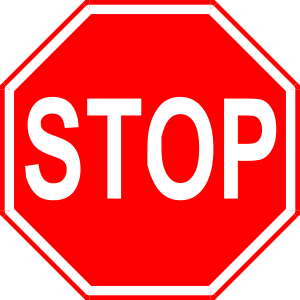 The Road to Heaven
The first step is to go to the 
  “Stop Sign” and repent.      
Repent is found 66 times in the
New Testament. 
Repentance means to make a decision  to 
stop doing anything that displeases
God.
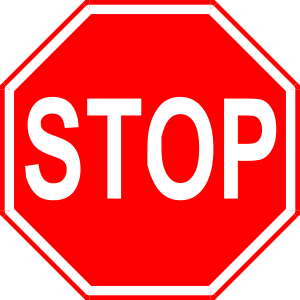 The Road to Heaven
The first step is to go to the 
  “Stop Sign” and repent.      
It is not just being sorry for
sin’s consequences, but being sorry
the sin displeased and dishonored God.
                     2 Corinthians 7:10
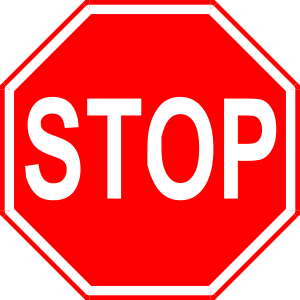 The Road to Heaven
The first step is to go to the 
  “Stop Sign” and repent.      
The rich young ruler went away
sorrowful, but he did not repent.
                 Matthew 19: 16-22
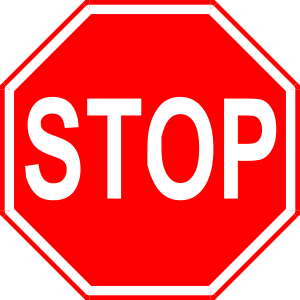 The Road to Heaven
King David understood 
   repentance.
                              Psalm 51
            “Create in me a clean heart”
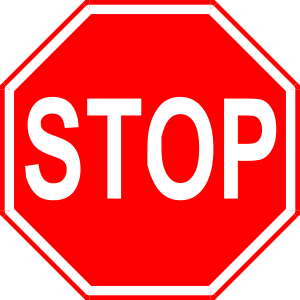 The Road to Heaven
The first step is to go to the 
  “Stop Sign” and repent.    
Obedience to the point of
repentance leads to..
Acts 3:19 - Times of refreshing
2 Timothy 2:26 – Freedom
Acts 2:38 - Remission of sins
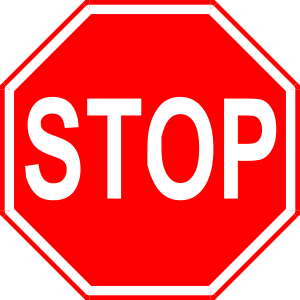 The Road to Heaven
The apostles were to preach repentance
and remission of sins.  Luke 24:47
God commands all men everywhere
to repent.    Acts 17:30
Universal Principles
Sin is a universal problem    Romans 3:23
Forgiveness is a universal opportunity 
    Matthew 11: 28-30
Christ is the universal answer   John 14:6
Repentance is the universal command             Acts 17:30
Obedience is the universal remedy  
    Hebrews 5: 8-9
“Come” is the universal invitation  Rev. 22:17
Universal Principles
Stop Sin Immediately 
Isaiah 1: 16-17               Proverbs 16:17
Proverbs 19:27              2 Timothy 2:19
Proverbs 23:4
Ephesians 1:16
Psalm 34:14
Proverbs 3:7
God’s RoadIsaiah 35:8
God’s road is not a twisty, turning, 
              uneven dirt road. It is a highway.
     A highway shall be there, and a road,And it shall be called the Highway of Holiness.The unclean shall not pass over it,But it shall be for others.Whoever walks the road, although a fool,Shall not go astray.
The Path from Earth to Heaven Is Straight
Proverbs 4:27
                     Deuteronomy 28:14
                            Joshua 1:7
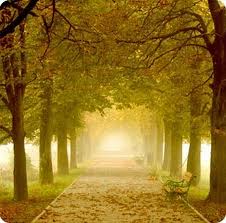 Look for the Cross
The single greatest “landmark” that we
can look for is the cross. 
            “For the message of the cross is foolishness
               to those who are perishing, but to us who
               are being saved, it is the power of God.”
                                 1 Corinthians 1:18
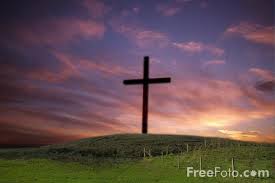 The Journey Can Be Long
Revelation 2:10
                                  Romans 2:7
                                  Hebrews 3:6
                               2 Timothy 4:6-8
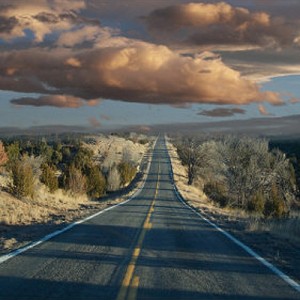 Getting Lost
It is possible to step off the road to
             heaven,  and lose your way.
                        2 Peter 2: 20,21
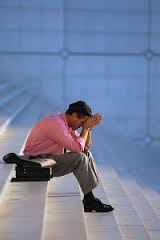 Looking at the End
1 Corinthians 9:24-27
                      Hebrews 12:1-4
       The Christian life is not a sprint, 
        it is an endurance race.
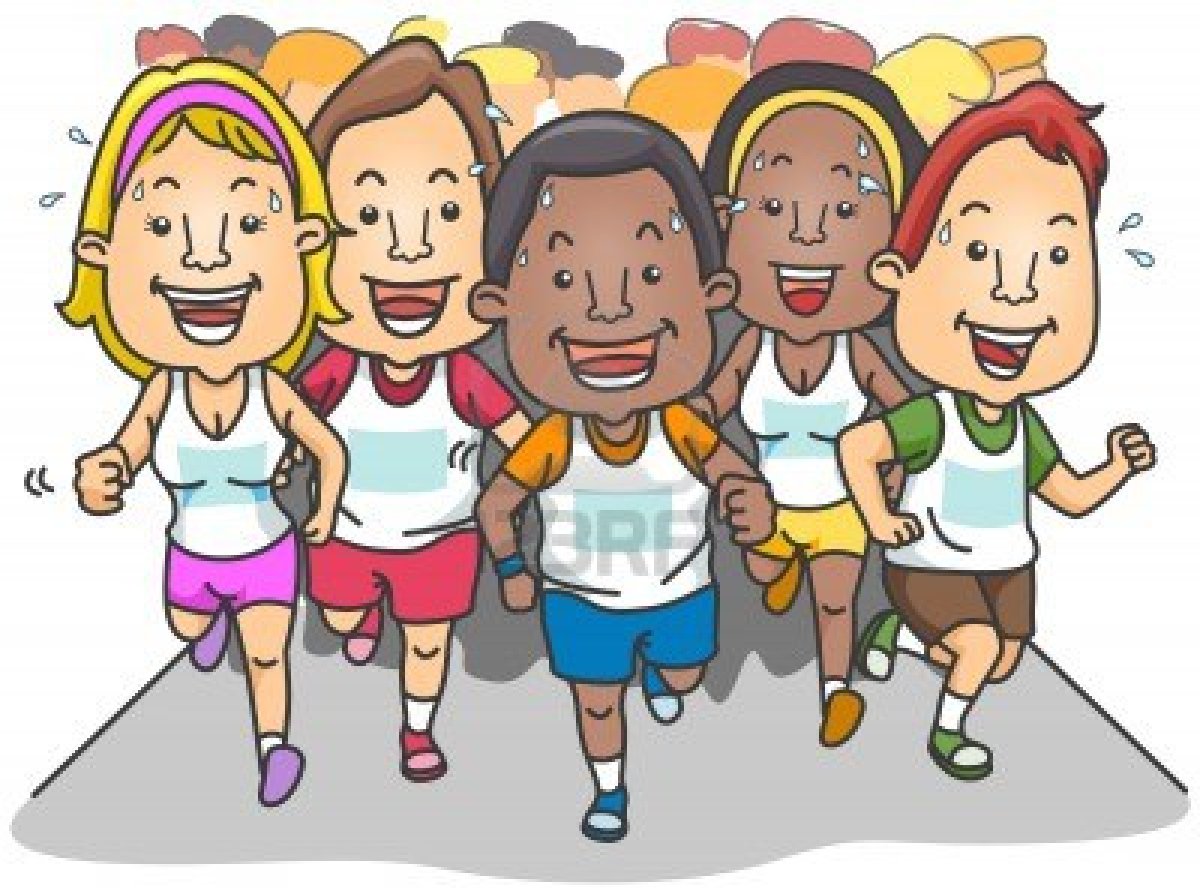 Awesome Discussion Questions and Interesting Remarks
What does it mean to repent?
Does God expect us to be perfect?
How can we keep our focus on the
      cross of Jesus? 
How has this lesson benefited you? 
What is the connection between 
     Laborers Together With God and
     heaven?